Источники света. Распространение светаОтражение света.
Источники света
Тела, способные излучать свет
искусственные
естественные
тепловые
люминесцентные
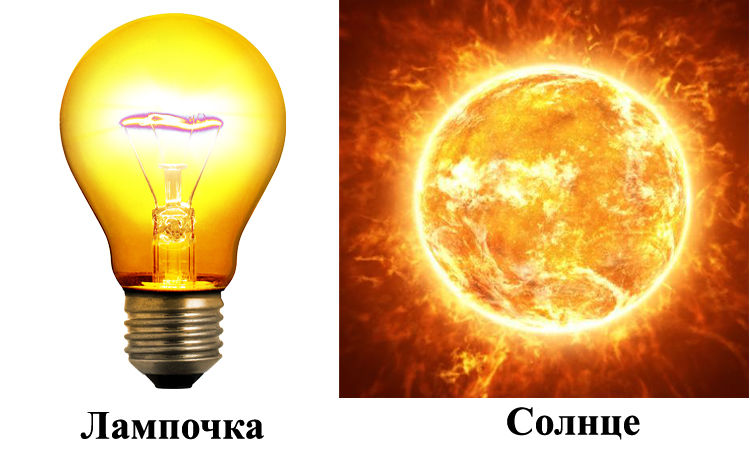 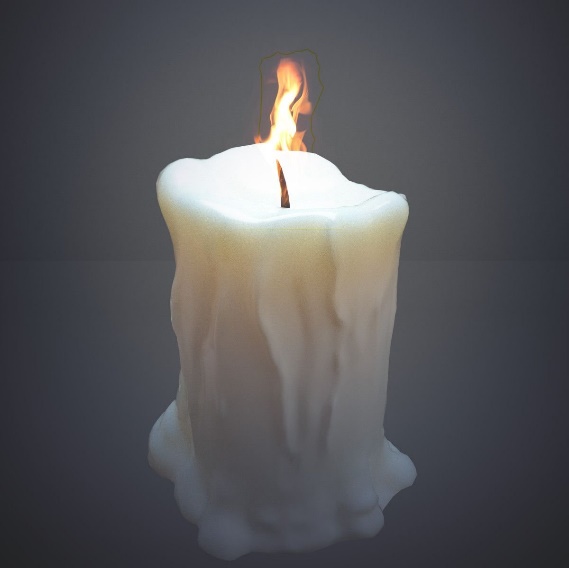 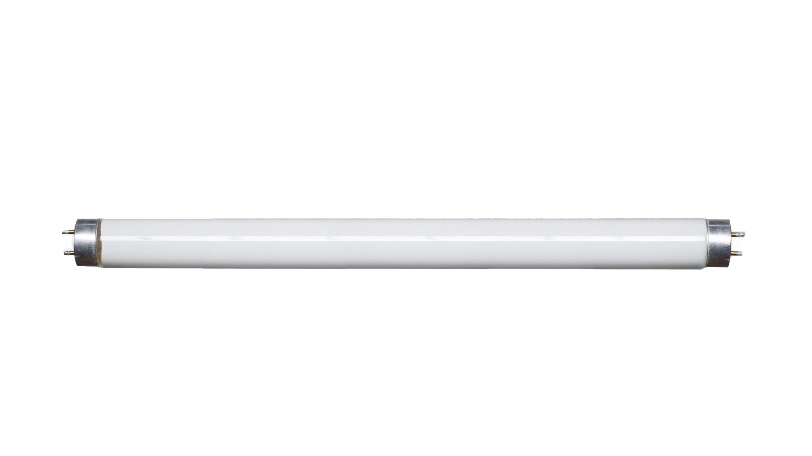 Свет в однородной среде распространяется прямолинейно - закон прямолинейного распространения света
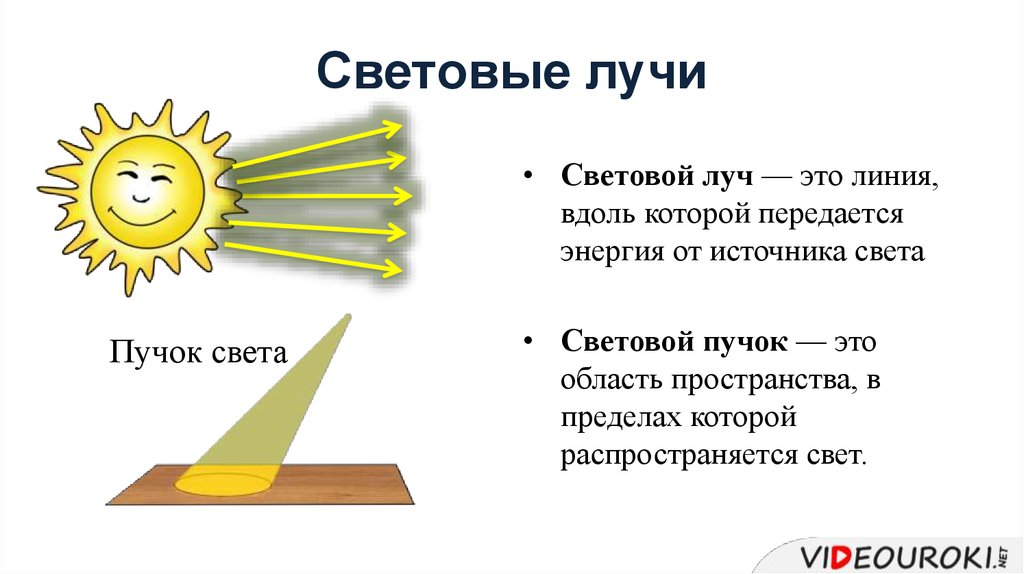 Световой луч – это линия, вдоль которой распространяется энергия от источника света.
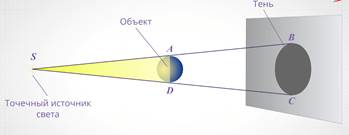 Точечный источник - светящееся тело, размеры которого намного меньше расстояния до освещаемого объекта.
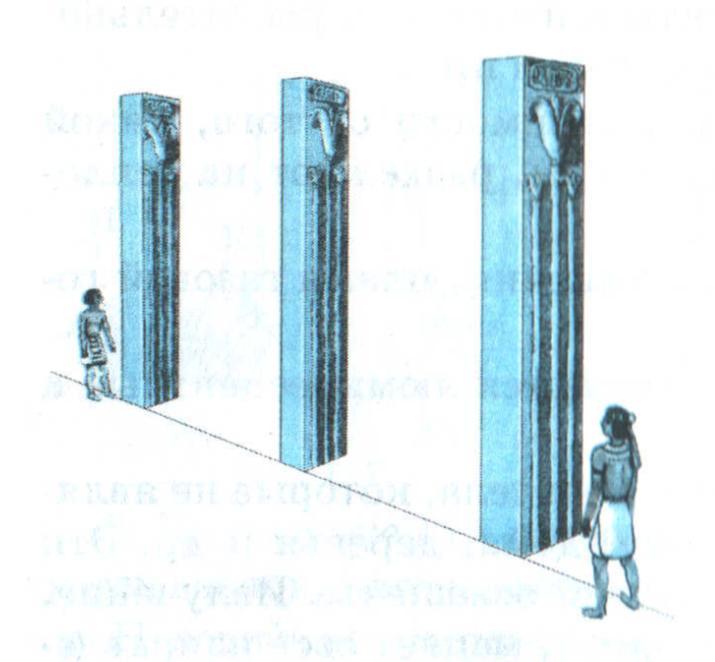 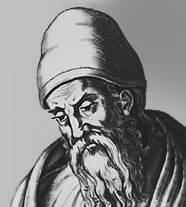 «Если между глазом и каким-нибудь источником света поместить непрозрачный предмет, то источник света мы не увидим»:
За 300 лет до нашей эры писал Евклид. Этот закон древние египтяне использовали для установки колонн по прямой линии.
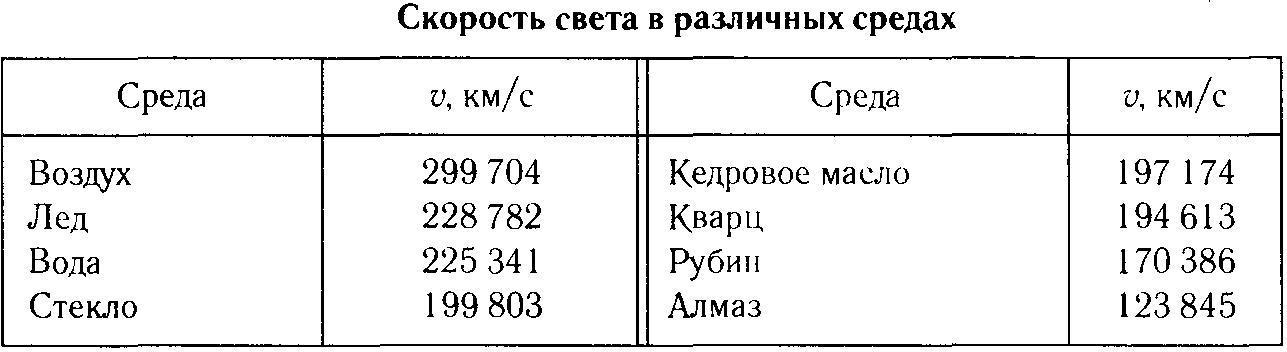 Тень - область пространства,
 в которую не попадает свет
от источника. 
Полутень - область 
пространства, в которую 
попадает свет от 
части источника света.
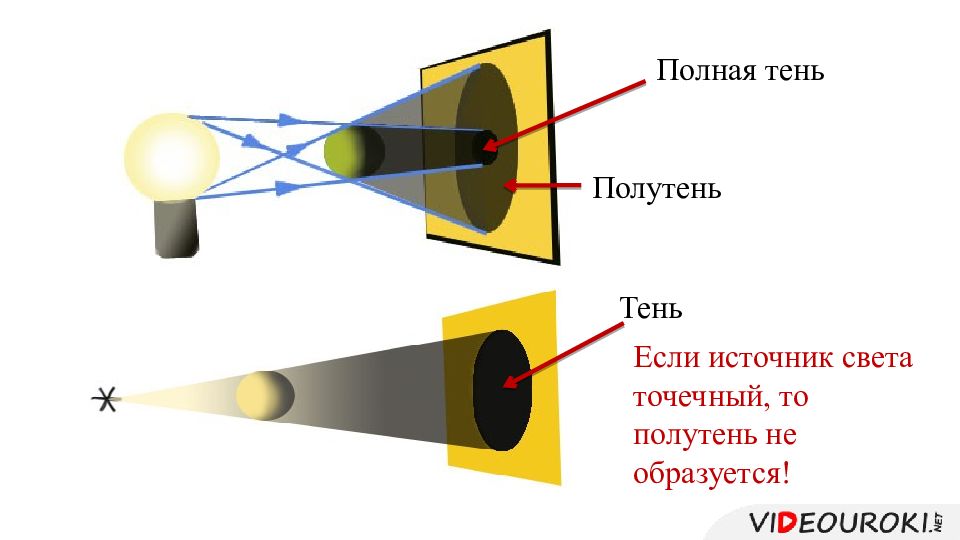 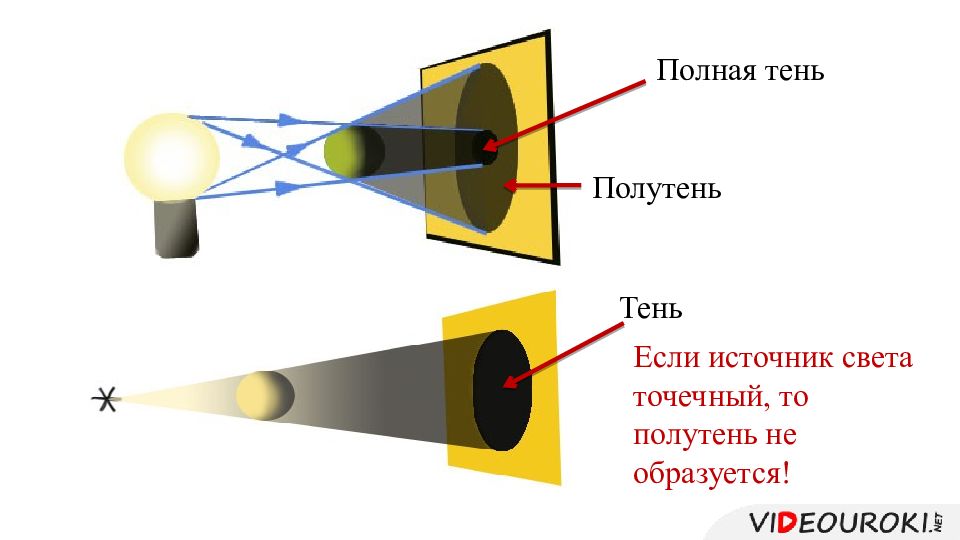 Основные лучи и линии, применяемые для графического изображения отражения света.
.
Назови эти линии и углы
Законы отражения.
Первый закон отражения – геометрический: падающий луч, отраженный луч и перпендикуляр, проведенный в точку падения луча, лежат в одной плоскости.
Законы отражения.
Второй закон геометрической оптики гласит: угол падения равен углу отражения, т.е.
         α = β
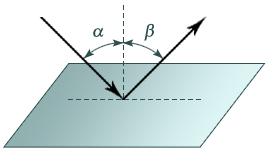 Виды отражения
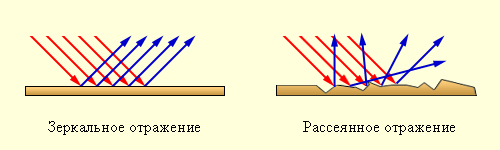